Criminal Law
Part 7:  Homicide
Lecture 4:  Felony-Murder
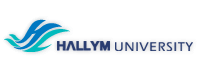 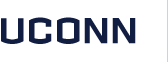 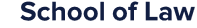 Felony-Murder
The Felony-Murder Doctrine creates liability for murder when a Δ, in the course of commission of an inherently dangerous felony, which has an independent felonious purpose, “causes” circumstances in which death results
Note:  the Δ does not directly cause the death
Examples:
Δ commits armed bank robbery, during which a fleeing customer trips, falls, and breaks her neck, causing death (constitutes felony murder)
Δ commits petty theft, flees the store, and the storekeeper chases Δ, trips, falls, and breaks his neck causing death (not felony murder)
Felony-Murder
Mens rea:  (for felony-murder, not the underlying felony)
MPC:  rebuttable presumption of “recklessness+”
CL:  automatic conclusive presumption of mens rea where enumerated “inherently dangerous” felonies are involved
Both:  also requires mens rea for (and conviction of ) underlying felony
Three Primary Limitations:
(1) “inherently dangerous felony” – usually enumerated by statute
(2) merger doctrine – an “independent felonious purpose” must exist for the underlying felony*
(3) causation – murder must result from the felony, two approaches:
Agency theory (majority rule)
Proximate cause doctrine (minority rule)
Felony-Murder
Inherently Dangerous Felony
The underlying felony upon which the conviction is based must be “inherently dangerous”
Usually enumerated by statute
Generally includes:  rape, armed bank robbery, kidnapping, burglary
Sometimes includes:  shooting at an uninhabited dwelling, arson, grossly negligent discharge of a firearm, reckless/malicious possession of a destructive device (usually an explosive)
Generally excludes:  child endangerment/abuse, false imprisonment, practicing medicine without a license, grand theft, conspiracy, possession crimes, extortion
Felony-Murder
Merger Doctrine:
An “independent felonious purpose” must exist for the underlying felony, separate from the act which directly led to the death
e.g., assault, battery, child abuse, manslaughter all do not qualify felony-murder because the felony action taken was the actual cause of death and did not have an independent purpose
* note:  the Merger Doctrine does not apply in Minnesota (as of May 2023, but is on appeal)
Felony-Murder
Causation – two (mutually exclusive) approaches:
Agency doctrine (majority rule):  the death must be caused by acts in furtherance of the felonious purpose
Proximate cause doctrine (minority rule):  any resulting death, provided it satisfies proximate causation, can be the basis of felony murder
This rule can become quite obnoxious – see People v. Sophophone